Governing RIS3 in a centralised country: Experiences from Bulgaria 	Elisa Gerussi, Ruslan StefanovHorizontal WG on Governance20th of February, Madrid
RIS3 in Bulgaria – state of the art
[Speaker Notes: This division between the responsibilities of two ministries is something not new in CEECs, although most of the countries filled the operational gaps by establishing a coordinator body in order to align respective functions.
For the national strategy, see Profile on status of S3]
Structural changes and S3 development
Institutional building reforms  weak innovation governance

Role of state and role of knowledge-intensive firms  vertical network

Higher education and R&D system  limited connection
Governance as a priority challenge
Country with high regional disparities and low decision making power in R&D policies at regional level
The role of decentralisation
6 planning regions (NW, NC, NE, SE, SC and SW)
28 NUTS3 districts
264 LAU1 municipalities
5,278 NUTS5 settlements
Territorial cohesion
Decentralisation
Economic and sectorial development
Reallocation of central authority
Centripetal – centrifugal forces
Vertical dimension
Bottlenecks in the structure: 
Leadership and decision making bodies
Coordination within the government
Distribution of functions 
Technical body
Ad hoc competences
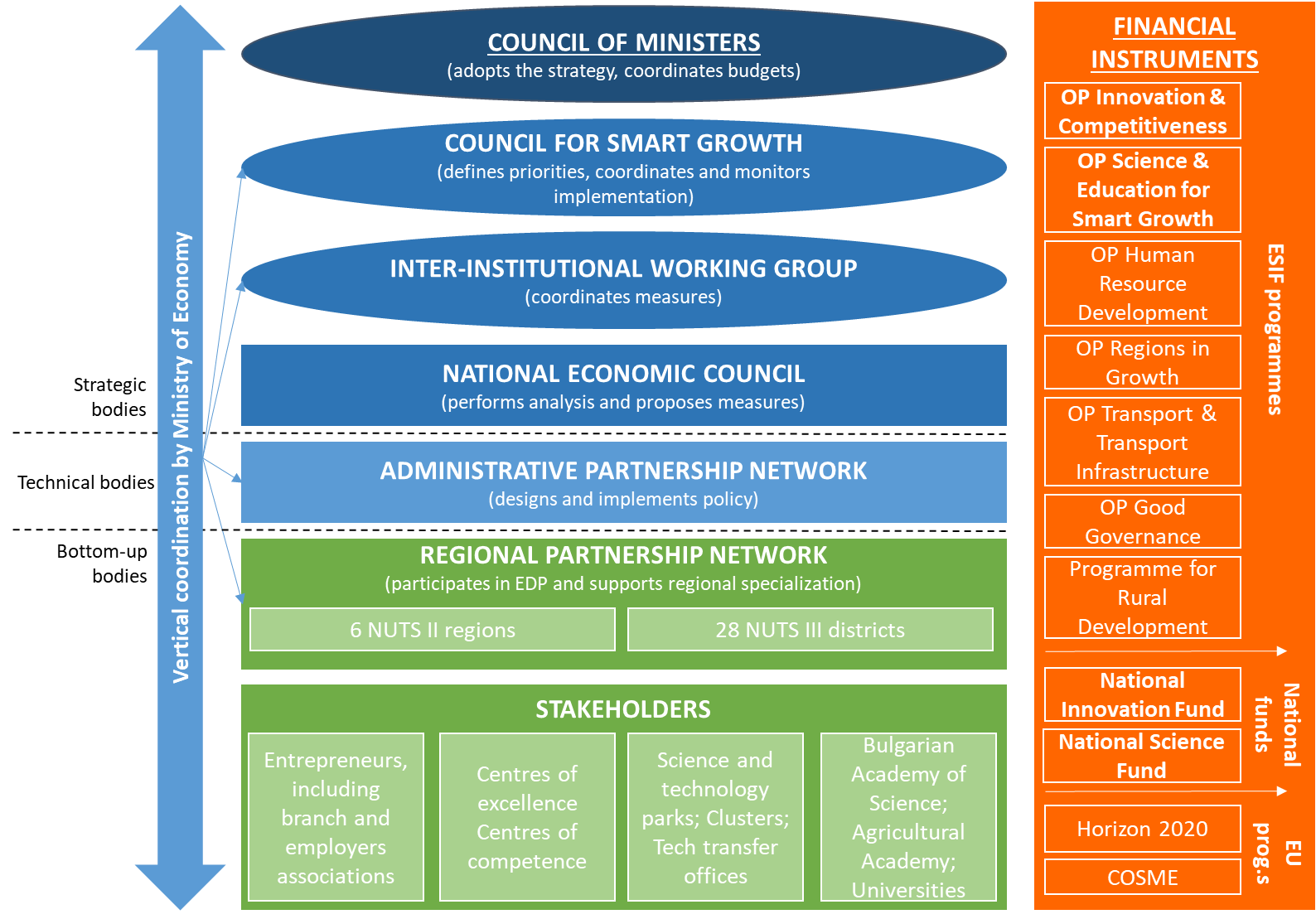 Current S3 governance
Horizontal dimension
Fragmentation of the system: 
lack of information centre-periphery (regional strategies? Role of municipalities? Territorial division reform?)
weak linkages between innovation stakeholders (business engagement)
lack of intermediaries (CoE/CoC, RICs, Tech Transfer offices)
lack of trust
Regional Innovation Centres
6 Regional Innovation Centres co-funded by the OP Innovation and Competitiveness
 Theoretical model?
 Connection with the CoC?
 Management?
 Funding model?
 Private sector engagement?
SUSTAINABILITY: NEED OF ESTABLISHING A LONG STANDING MODEL
Conclusions
Reform of S3 governance structure needed overall R&I system
Considering intermediary institutions to build up horizontal linkages
Empowering the role of municipalities
Considering the outward orientation of strategies (GVC)
Policy mix and appropriateness of instruments
[Speaker Notes: Foreign Direct Investment (FDI), net inflows, is 2.4% of GDP in 2016 compared to the peak in 2007 (Bulgaria's EU entry) of 31%23  from WB data. There is no statistical evidence that FDI is being attracted by innovation-related incentive schemes or the existing science base, except for possibly ICT-related and outsourcing services. FDI presence seems to be linked to the affordable labour force (esp. with foreign language skills) and the low flat level of corporate tax (10%).]
JRC’ s support
Study on intermediary institutions and support to the definition of the CoE + RICs’ establishment
Support to the improvement of the governance along both dimensions of it
Peer learning exercises
Dissemination of national best practices (e.g. Varna agency)
Thank you!

Elisa.gerussi@ec.europa.eu